«Student Energy Challenge» 
ЗИЯТКЕРЛІК КОМАНДАЛЫҚ КОНКУРСЫН ӨТКІЗУ КЕЗЕҢДЕРІ 2019 жыл
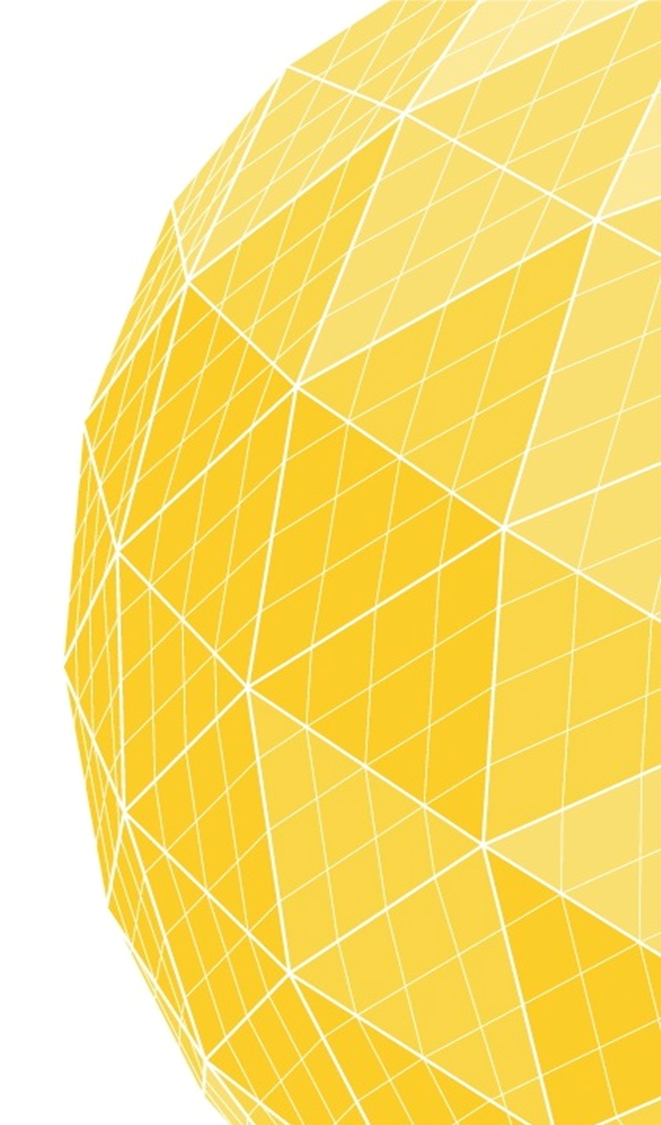 Әлеуметтік желілерге конкурс туралы аңдатпа жіберу
(2019 жылғы 18 ақпаннан бастап)
ҚР жоғары оқу орындарына шақырту-хаттарды тарату 
(2019 жылғы 18 ақпанға дейін)
1-кезең
3-5 адамнан команда құру,  ғылыми жетекші мен менторды көрсету (болған жағдайда), креативті атау беру
(2019 жылғы наурыз)
www.kazenergyforum.com сайтында команданы тіркеу 
(2019 жылғы 31 наурызға дейін)
2-кезең
Бүкіл командамен бейнетүйіндемені жазып, ұйымдастырушыларға жолдау
(2019 жылғы 2 мамырға дейін)
Тіркеу күнінен бастап 3 күн ішінде растама алу
(2019 жылғы 3 сәуірге дейін)
3-кезең
12 команда жоба паспортын дайындау бойынша жұмысты жалғастыру қажет
(2019 жылғы 1 маусымнан бастап 22 шілдеге дейін)
Ұйымдастырушыларға бейнетүйіндемені бағалау қорытындысы бойынша іріктеу жүргізіп, Қауымдастықтың сайтына 12 команда тізімін орналастыру (2019 ж. 31 мамырға дейін)
12 команда 
Астана қаласында «Shell NXplorers» сыни ойлау дағдыларын дамыту бойынша тренингке қатысу қажет 
(2019 жылғы 1-2 шілде)
12 команда жобалардың паспортын  Ұйымдастырушыға үш тілде қарауға ұсыну қажет 
(2019 жылғы 22 шілдеге дейін)
12 командаға
 Ұйымдастырушылар әдістемелік ұсынымдарға сәйкес жобаларды көзбен шолу бойынша презентация бейнероликтерін әзірлеу үшін  әлеуетті өнім берушілерді іздестіре беруді ұсынады. (№ 6 қосымшаны қарау).
4-кезең
Сараптамалық қорытындының негізінде  ұйымдастырушылар мәніне қарап 8 команданы іріктеп, тізім жасайды. 8 командаға (жартылай финалистерге) жобаны қорғау үшін шақыртуларды тарату.
(2019 жылғы 14 тамыз)
8 команда презентация бейнеролигін жасауға кіріседі және оны Ұйымдстырушыға ұсыну қажет 
(2019 жылғы 15 қыркүйекке дейін)
Ұйымдастырушылар күнтізбелік 15 күн ішінде 12 жобаға сараптама жүргізуді қамтамасыз ету қажет
(2019 жылғы 8 тамызға дейін)
Командалар бір уақытта ауызша презентация мен питч дайындау қажет
5-кезең
8 команда «Тиімді презентация жасау» вебинарына қатысу қажет 
(2019 жылғы 
16 қыркүейекке дейін)
8 команда қазылар алқасы алдында жобаны қорғауға қатысу қажет
(регламент −15 мин.) 
(2019 жылғы 
26 қыркүйек)
Финалист командаларының капитандарының қазылар алқасы алдында elevator-pitch стилінде жобаларын қорғауы 
(регламент – 3 мин.) 
(2019 жылғы 27  қыркүйек)
Ұйымдастырушылар қазылар алқасына 8 жоба бойынша таныстыру ретінде паспорттар мен сараптама қорытындыларын жолдау қажет
(2019 жылғы 
12 қыркүйекке дейін )
6-кезең